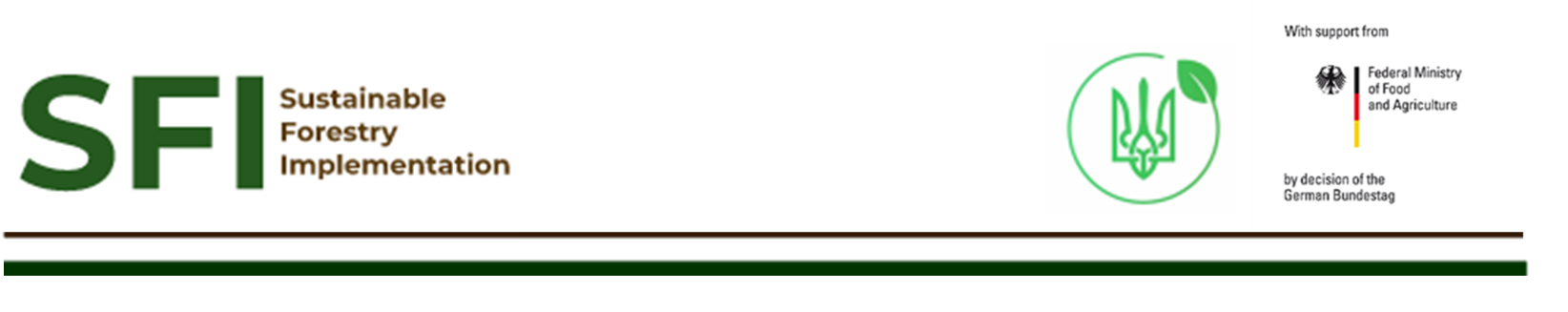 Reference data, methodology and RS-Inventory results
Viktor Myroniuk1, Axel Weinreich2, Vincent von Dosky2, Heino Polley3, Matthias Dees2
1 National Short-Term Expert, NUBiP of Ukraine
2 International Short-Term Experts, unique land use GmbH
3 International Short-Term Expert
Project “Technical Support to Forest Policy Development and National Forest Inventory Implementation“ (SFI) W-UKR 21-01
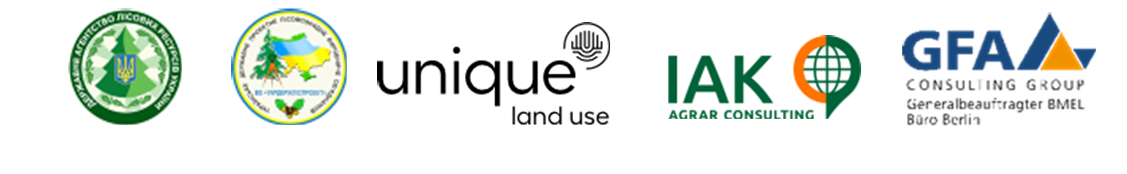 RS-Inventory, 26.04.2024, Kyiv
1
Objectives of the RS-Inventory
Harmonise forest monitoring in Ukraine with the best practices used in Europe and other developed countries
Support for the national forest inventory reporting with limited resources
First spatially explicit assessment of forest resources in Ukraine
Mapping of forests regardless of their legal status
Improved capacity for continuous forest monitoring in Ukraine and decision making
The remote sensing inventory uses a biophysical definition of forest as an area covered by woody vegetation with a canopy cover of more than 50%, observed at a pixel level of 20 × 20 m, regardless of its legal status.
2023
2024
2025
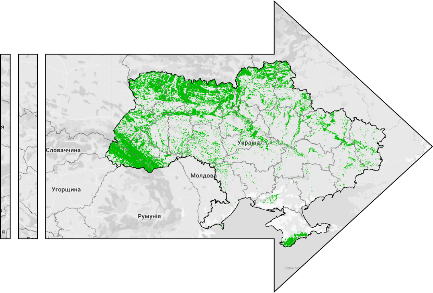 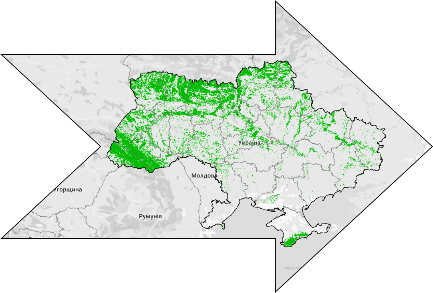 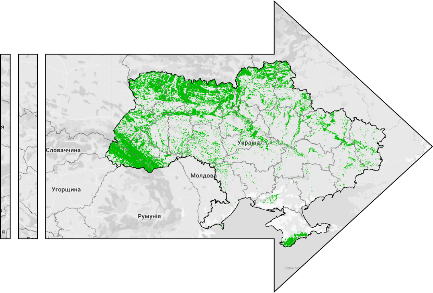 RS-Inventory, 26.04.2024, Kyiv
2
Methodology: Reference data
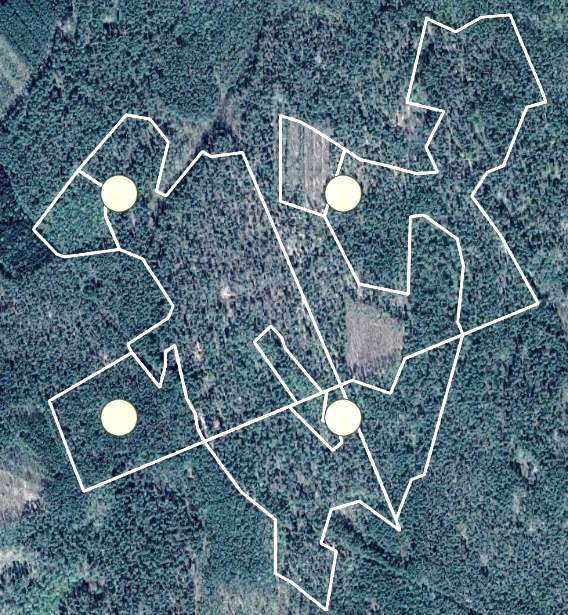 NFI plots data (mapping forest attributes)
NFI plots attributes obtained after inspection of ~4,100 field plots in 2021-2023
FMP data (augmenting the NFI data)
FMP forest polygons (~700) intersecting the NFI grid
Visually interpreted high-resolution images (FNF mapping)
Land cover classification using the NFI plot locations
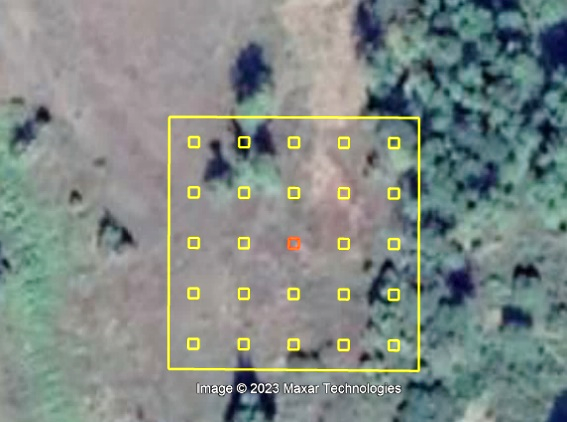 RS-Inventory, 26.04.2024, Kyiv
3
Methodology: Types of field data
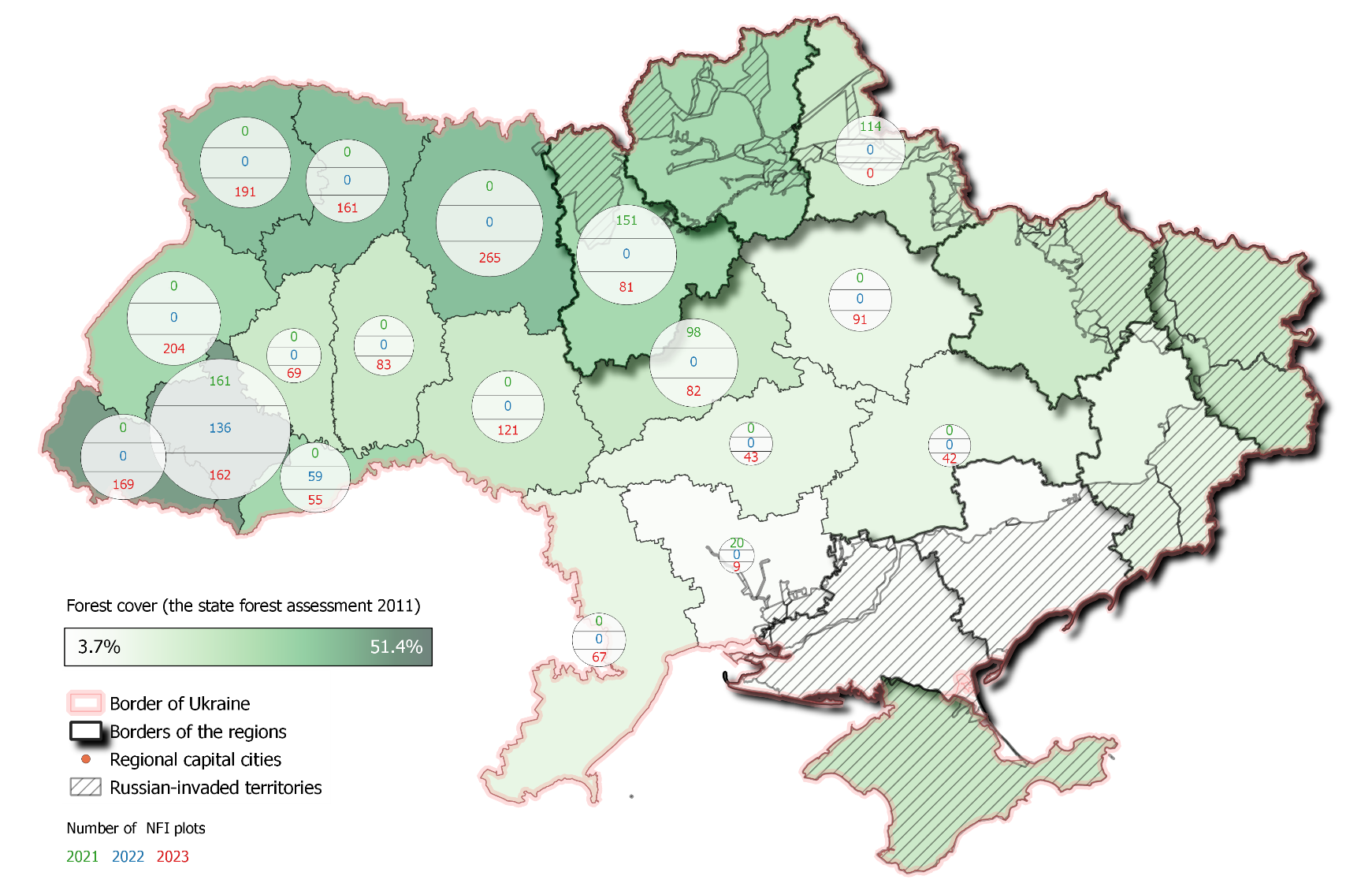 NFI plots
Collected across safe areas
Represent different years of field visits
More than 75% forested
FMP plots
Occupied or unsafe territories
Expert interpretation of FMP attributes
Data collected in 2019-2021
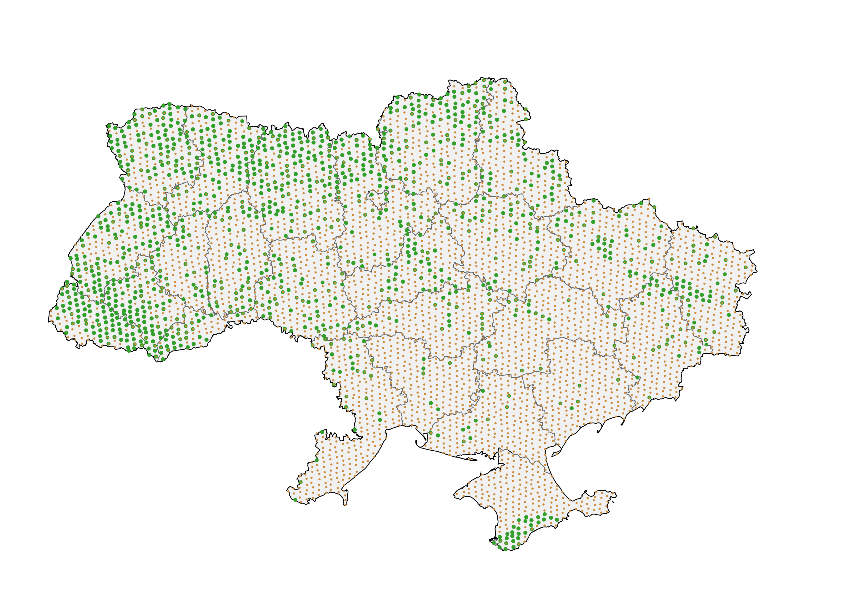 RS-Inventory, 26.04.2024, Kyiv
4
Methodology: Satellite time series
Data sources
Sentinel 2 time series for 2017–2023
Rasterized environmental data (climate, topography)
Spatial resolution (pixel size)
Sentinel 2 imagery resampled at 20-m
Temporally smoothed time series
CCDC segmentation algorithm (Zhu&Woodcock, 2014)
Image processing platform
Google Earth Engine cloud computing platform
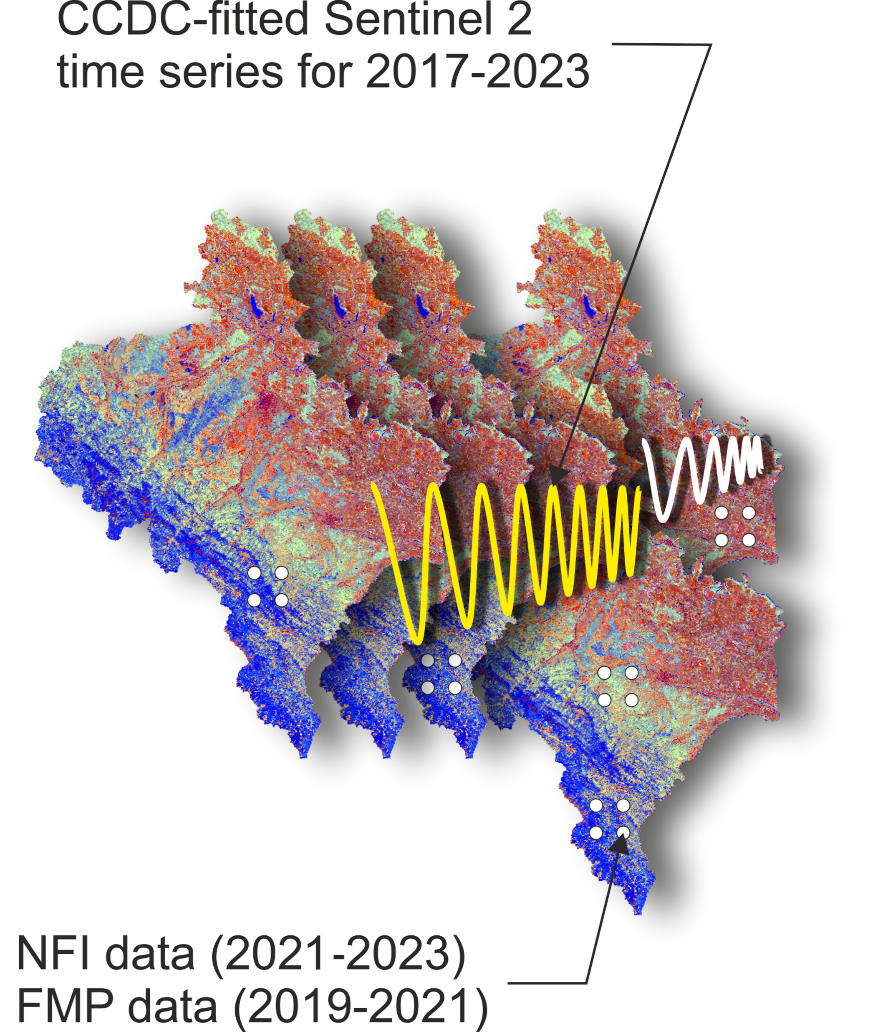 RS-Inventory, 26.04.2024, Kyiv
5
Methodology: Data processing
1
2
3
4
5
RS-Inventory, 26.04.2024, Kyiv
6
Methodology: Testing model performance
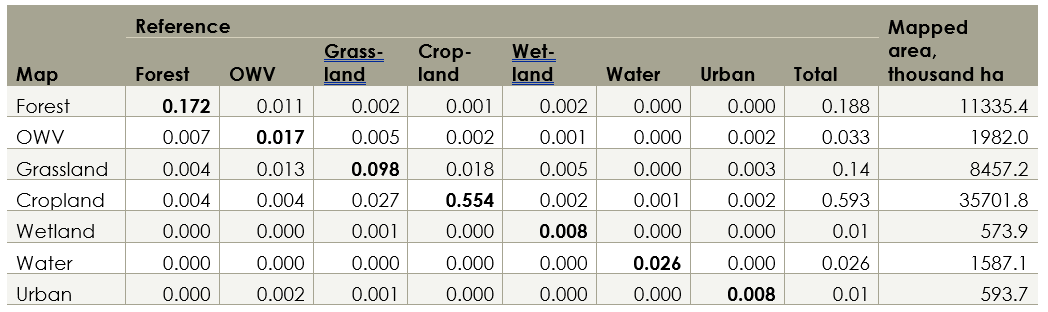 Statistical procedures
Accuracy estimates for discrete forest variables (overall, producer’s, user’s accuracies)
Model skill estimates for continuous variables (R-squared, agreement coefficients, root mean square error)
Graphical procedures
Plots of observed vs predicted values
Visual analysis
Visual inspection of forest maps
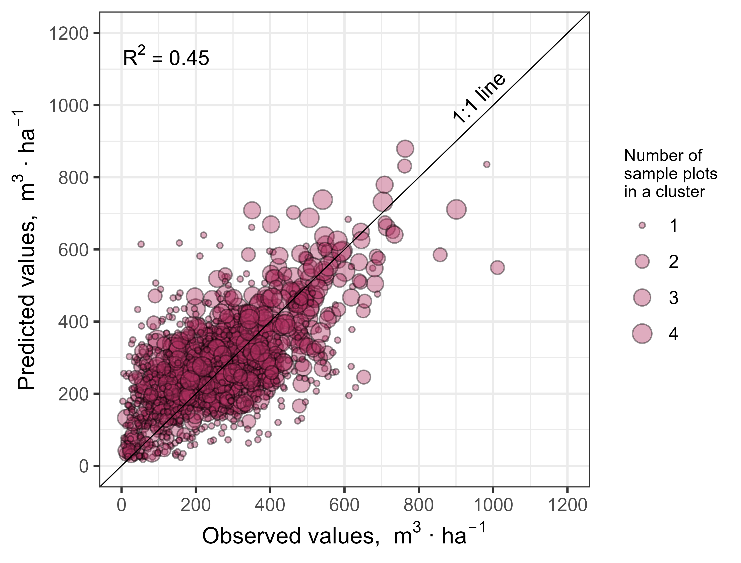 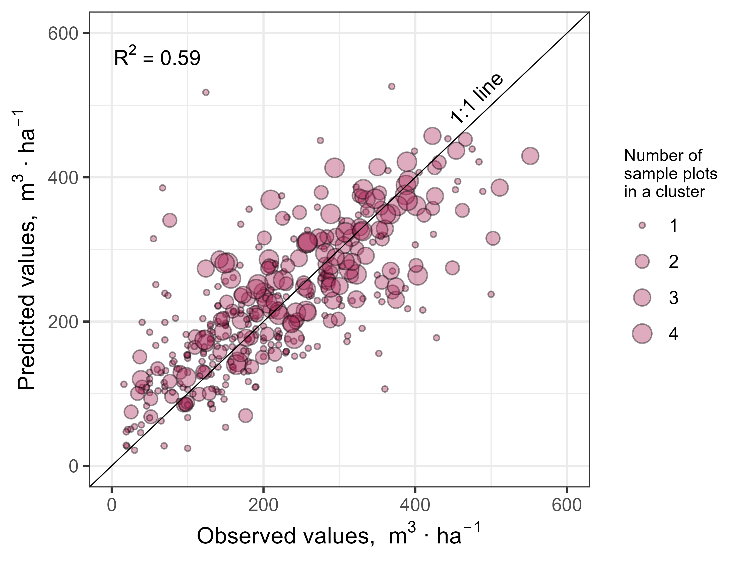 RS-Inventory, 26.04.2024, Kyiv
7
RS-Inventory website
The website of the RS-Inventory can be viewed at the following link nfi.lisproekt.gov.ua/
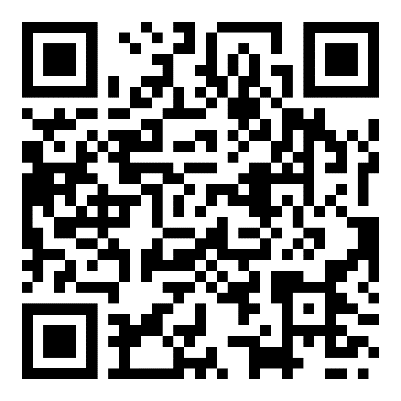 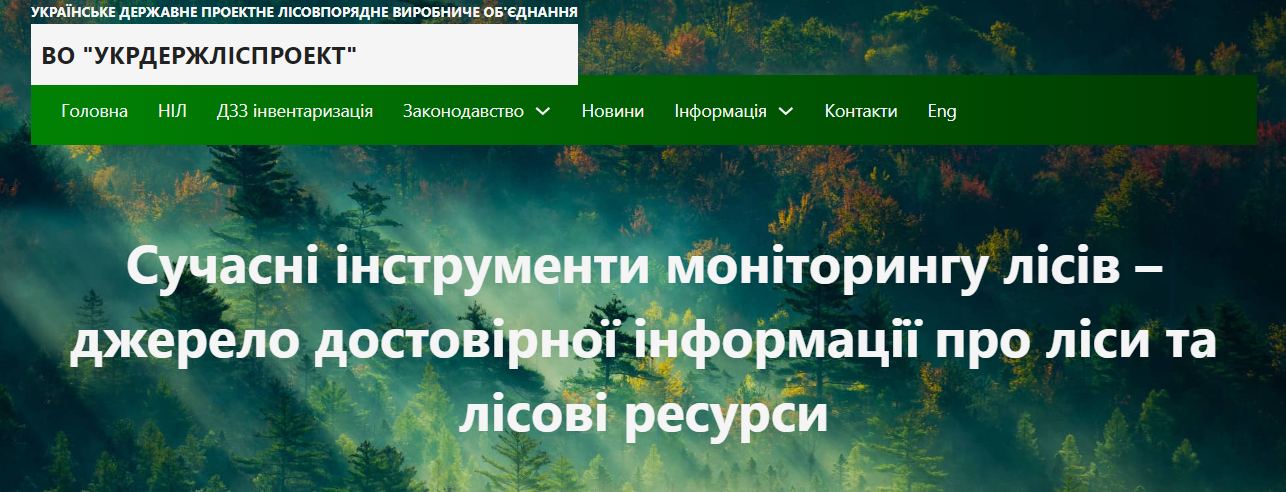 ДЗЗ-інвентаризація, 26.04.2024, Київ
8
Output 1: Forest area
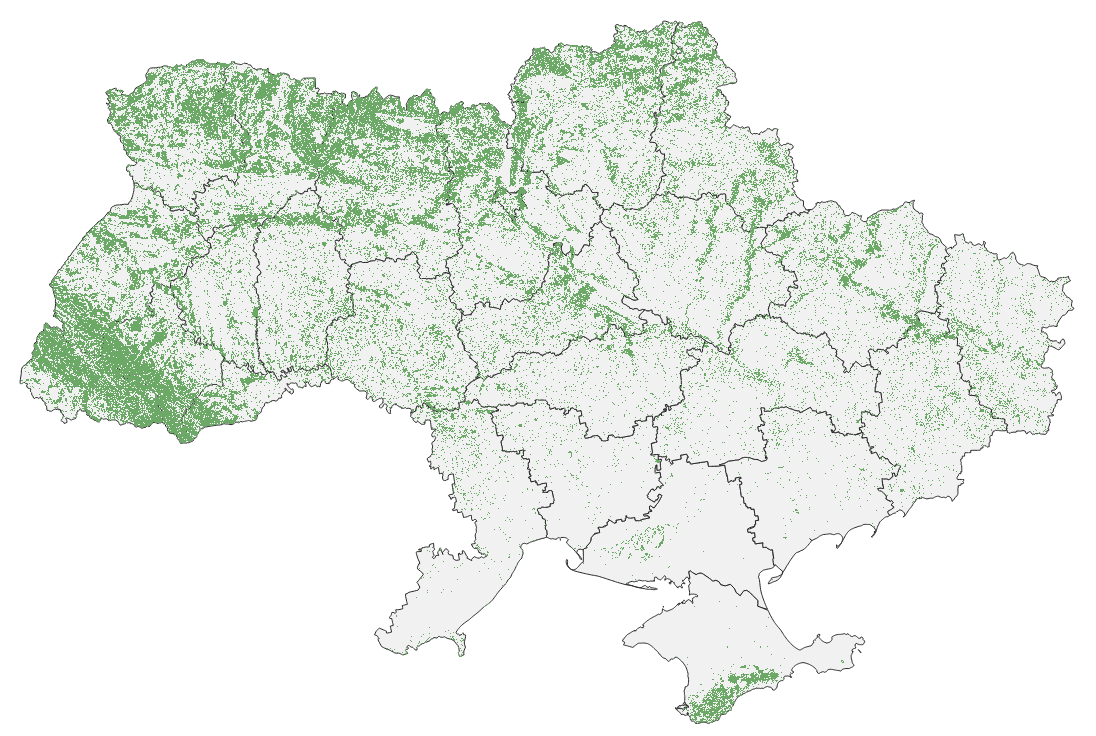 Tables
Regional-scale estimates of forest area and forest cover with 95% confidence intervals

Total forest area in 2023:
11,209 ± 166 thousand ha
Forest cover in 2023:
18.8 ± 0.3%
This study used the biophysical definition of forest as an area covered by woody vegetation with a predefined minimum canopy cover (>50%) observed at 20×20 m pixel level regardless of its legal status
RS-Inventory, 26.04.2024, Kyiv
9
Output 2: Dominant species
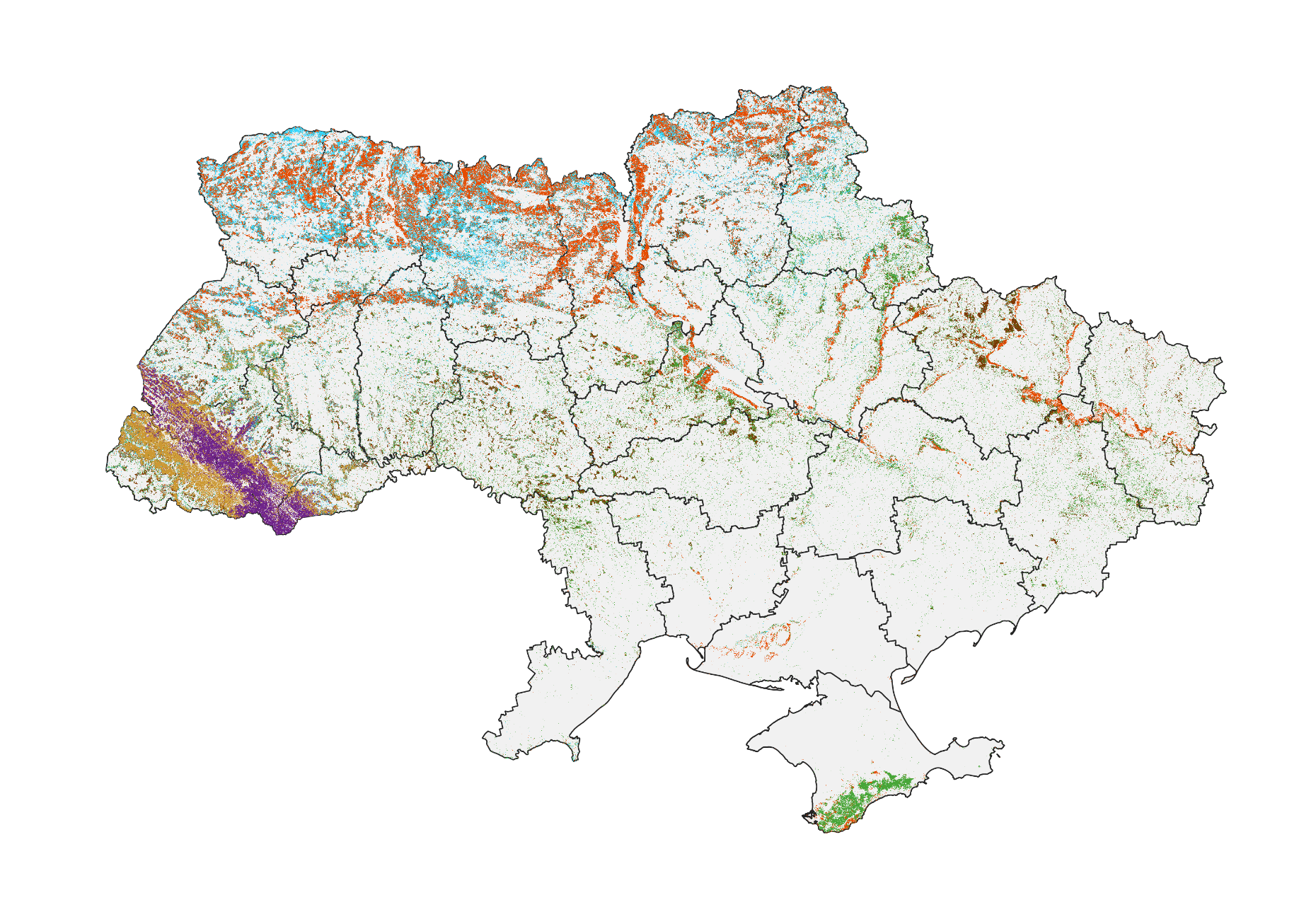 Tables
Estimates with 95% confidence intervals of forest area by dominant species at ecoregion and whole-Ukraine level
Seven groups of dominant species established according to their ecological niches
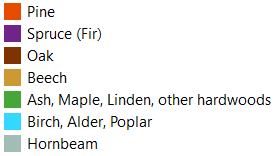 RS-Inventory, 26.04.2024, Kyiv
10
Output 3: Forest attributes
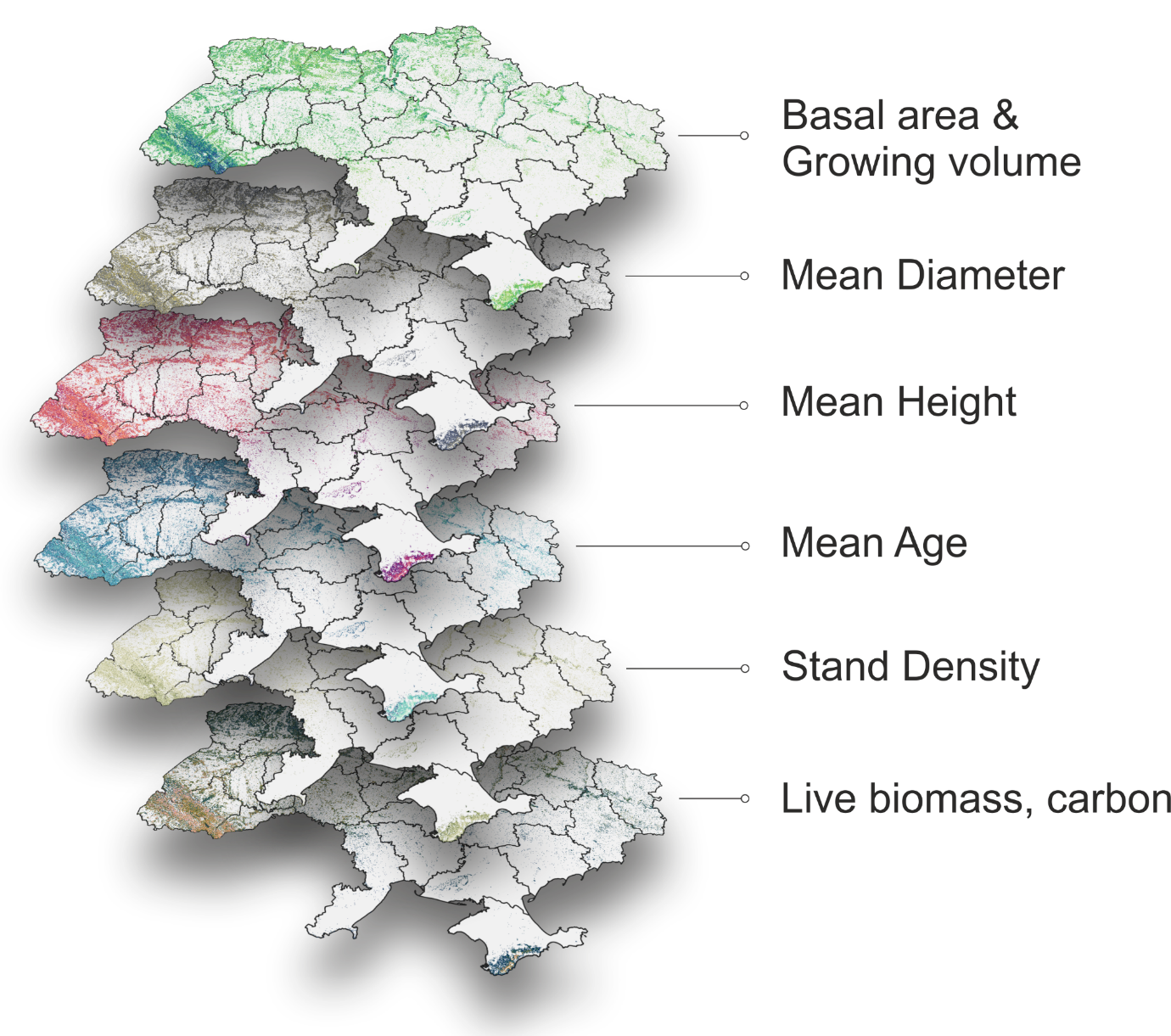 Tables
Estimates with 95% confidence intervals of mean and total values of forest attributes at ecoregion and whole-Ukraine levels
Mean growing volume
251 ± 5 m3
Total growing volume
2,813 ± 55 M m3
Mean age
57 ± 1 years
Total accumulated carbon
944 ± 20 M t
RS-Inventory, 26.04.2024, Kyiv
11
Output 4: Three-way tables
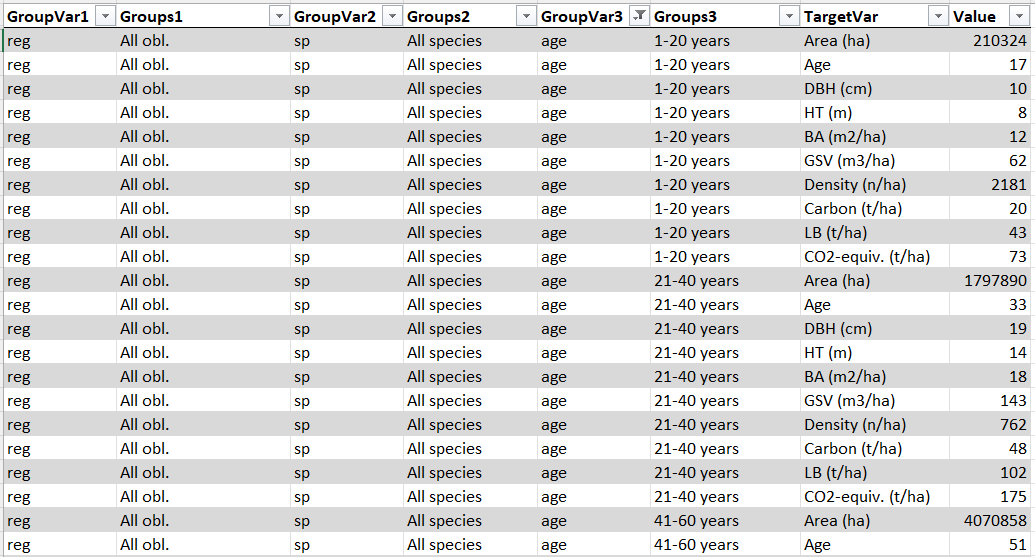 Pixel-based estimates of forest attributes at region and ecozone levels grouped by dominant tree species 
Estimates fully compatible with 20-m resolution maps
RS-Inventory, 26.04.2024, Kyiv
12
Output 5: Two-way tables
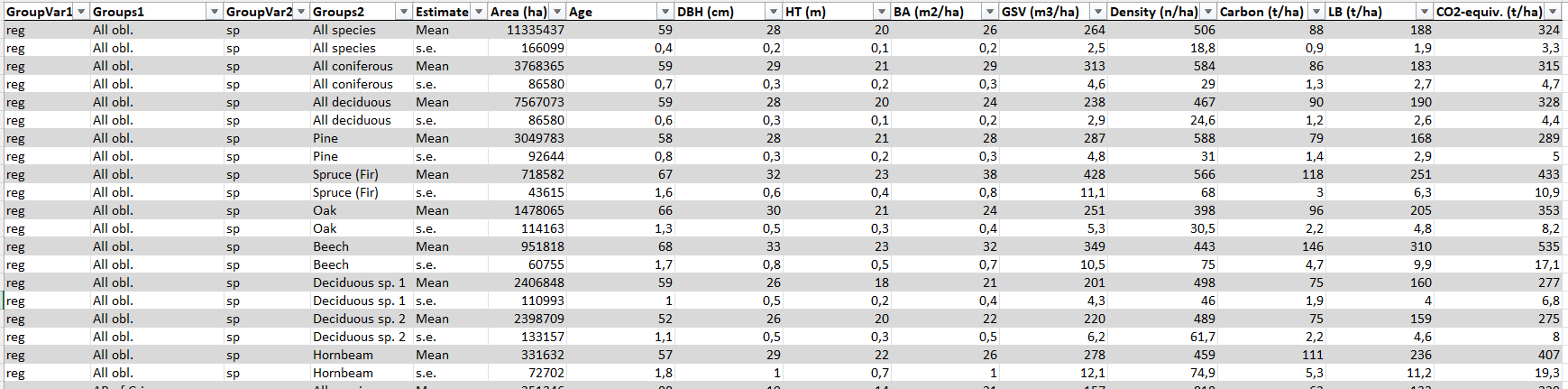 Tabular estimates with 95% confidence intervals (mean and total) at national and ecozone levels, as well as for war-affected territories: 
Total forest area
Forest area by dominant species
Forest attributes (growing volume, age, diameter, height, density, live biomass, carbon)
RS-Inventory, 26.04.2024, Kyiv
13
Results: Area and GSV for dominant species
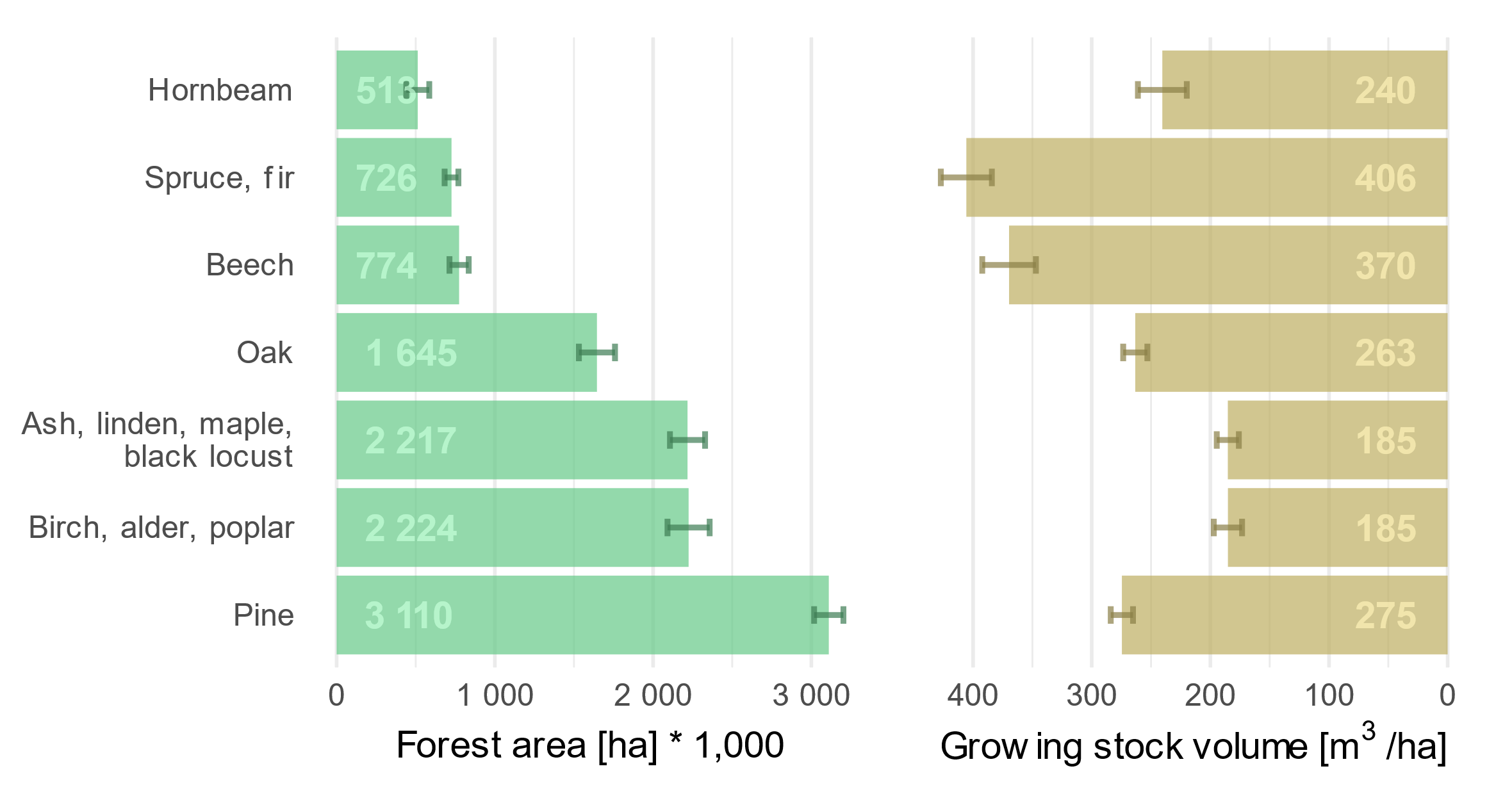 Two thirds of the forest area is dominated by deciduous tree species. Pine forests occupy about 28%.
Growing stock is the highest in spruce and fir forests, followed by beech, pine, and oak. Obtained mean values of GSV are within confidence intervals of 3-7%.
RS-Inventory, 26.04.2024, Kyiv
14
Results: Forest age structure
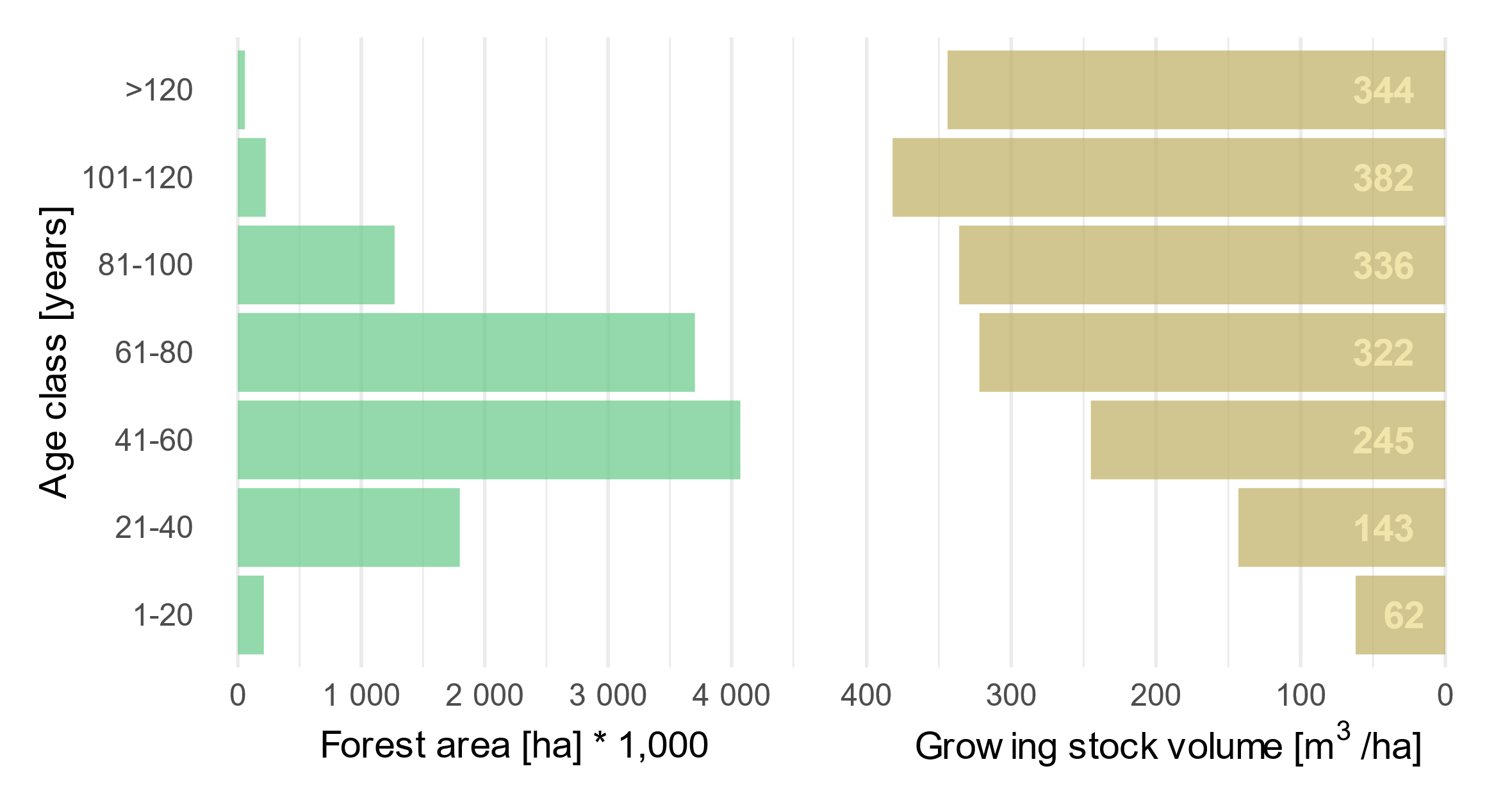 Forests of 41-80 years dominate in Ukraine
Forests older than 100 years cover 2.5%, while the forest stands younger that 20 years contribute only 1.9% of the forested areas
The highest GSV are observed in the age of 101-120 years, then it decreases
RS-Inventory, 26.04.2024, Kyiv
15
Results: Forests at regional level
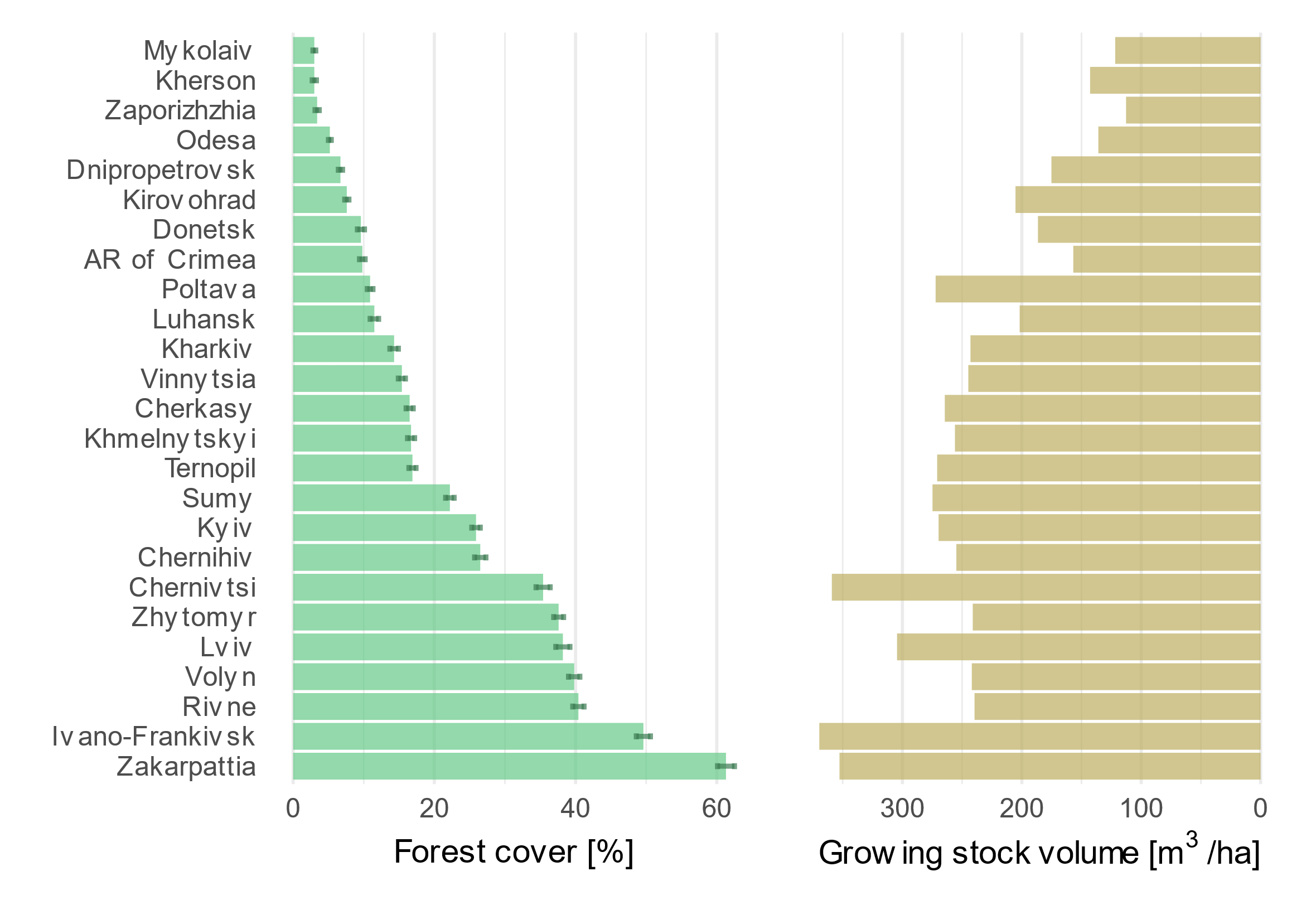 The highest forest cover is in Ivano-Frankivsk and Zakarpattia oblasts (50-60%), while in step regions, such as in Mykolaiv, Kherson, and Zaporizhzhia oblasts, it is only 3%
Forests in Carpathian Oblasts accumulate more than 350 m3/ha. In contrast, in the steppe oblasts the growing stock volume is less than 150 m3/ha
RS-Inventory, 26.04.2024, Kyiv
16
Results: Forest resources by ecozones
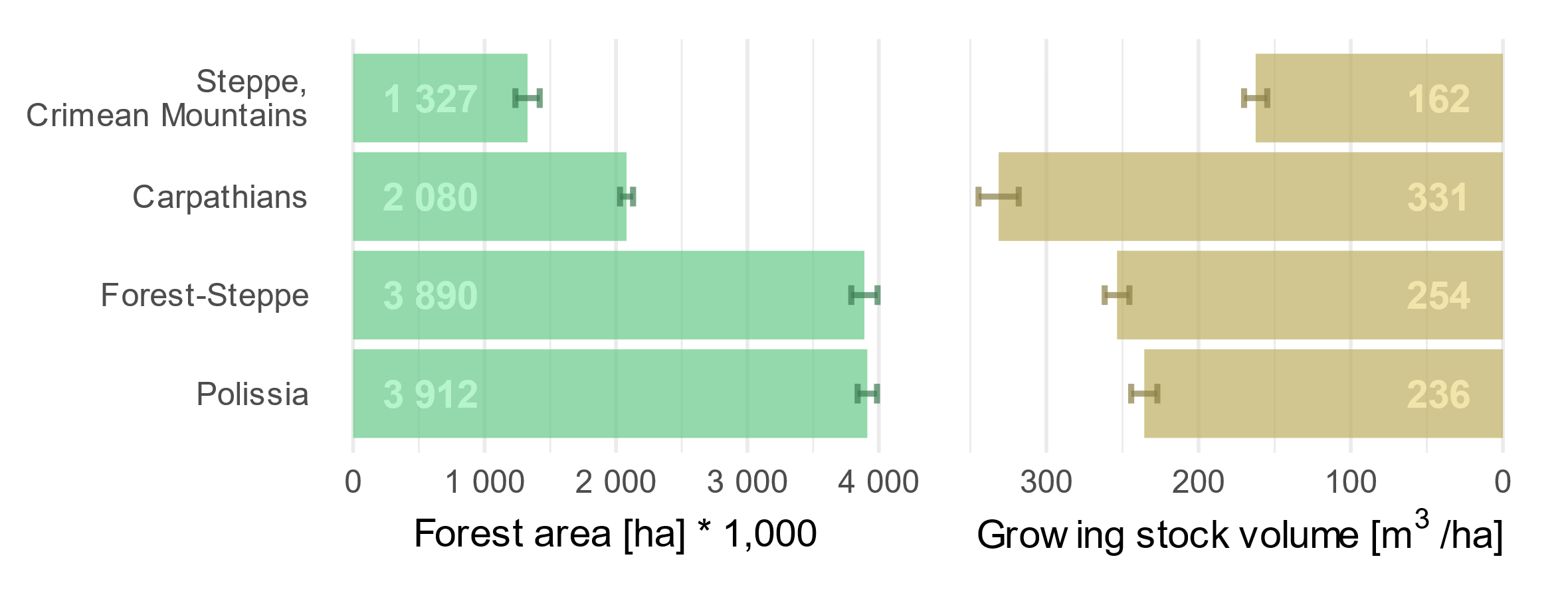 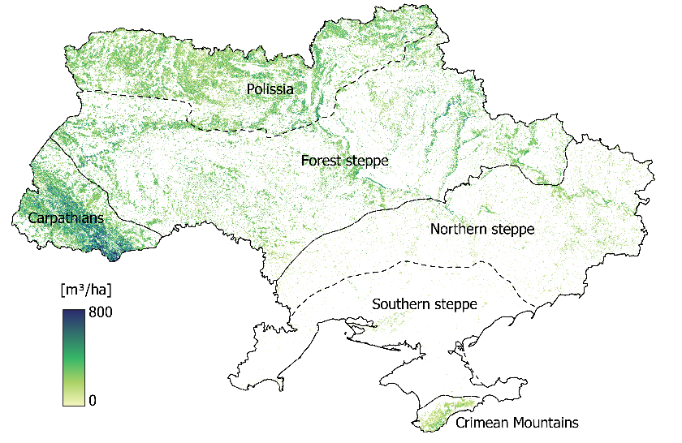 Carpathians have the highest percentage of forest cover (> 50%), followed by Polissia (about 40%)
About 92% of the total GSV are accumulated in the forests of Polissia, Forest steppe, and Carpathians
RS-Inventory, 26.04.2024, Kyiv
17
Results: War-affected forests
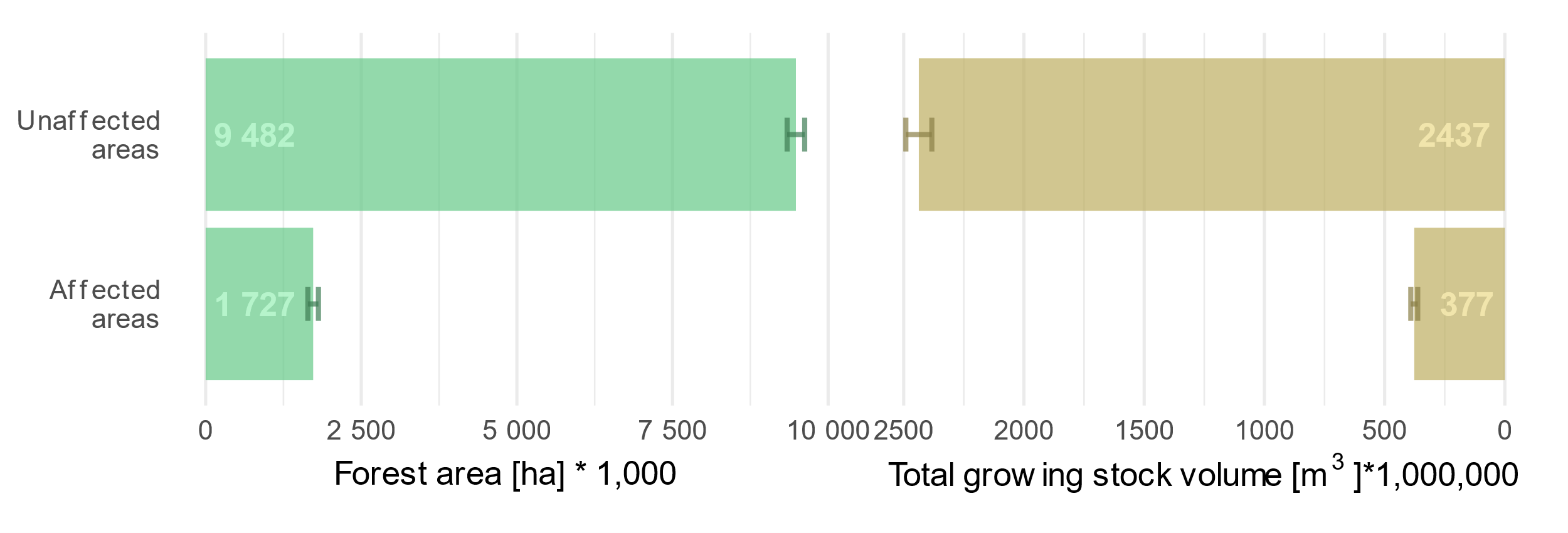 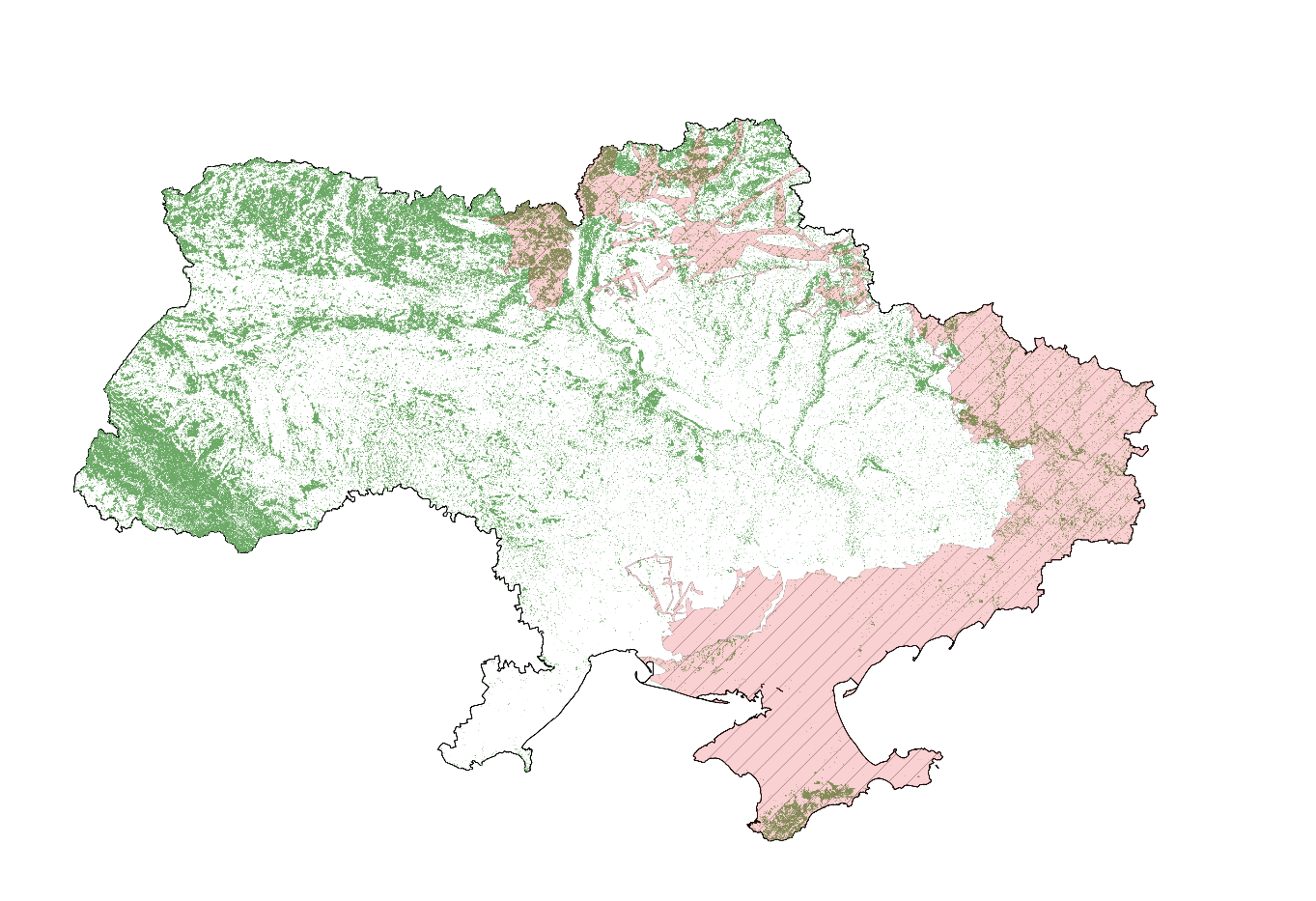 Approximately 1.7 million ha, or about 15% of the total forest area in Ukraine, are within territories affected by the war
RS-Inventory, 26.04.2024, Kyiv
18
Advantages and limitations of the approach
Wall-to-wall mapping 
The developed maps include all tree vegetation, i.e., urban forests, trees in residential areas, etc.
Ability to map forest regardless their management status (ownership)
Mapping narrow shelterbelt with low canopy cover is still challenging
Forest attribute estimates for small areas (ecoregion, oblast, hromaga, etc.)
Accuracy of mapped attributes can be properly addressed when sufficient field observations are available for small areas of interest
Sentinel 2 satellite data are free 
Optical satellite imagery have limitations in terms of signal saturation for dense and multi-layered forest stands
RS-Inventory, 26.04.2024, Kyiv
19
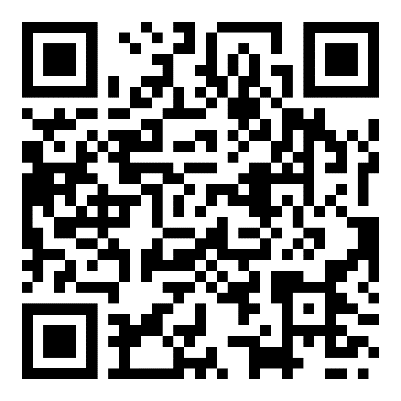 The website of the RS-Inventory can be accessed via nfi.lisproekt.gov.ua/en/
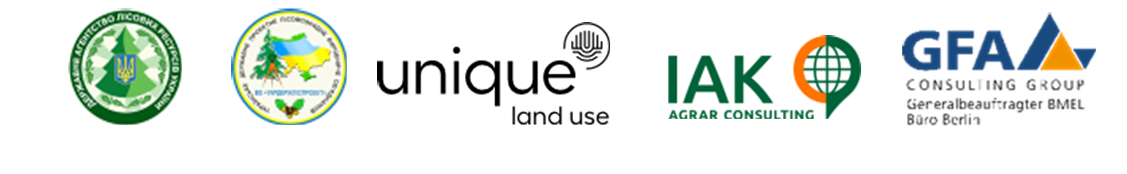 RS-Inventory, 26.04.2024, Kyiv
20